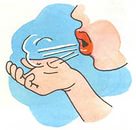 Муниципальное автономное дошкольное образовательное учреждение города Тюмени детский сад №3
Здоровьесберегающие технологии в образовательной деятельности дошкольника

«Дыхательная гимнастика»
Почему дыхательная гимнастика нужна?
Дыхательные упражнения способствуют насыщению кислородом каждой клеточки организма. 
Умение управлять дыханием способствует умению управлять собой. 
Правильное дыхание стимулирует работу сердца, головного мозга и нервной системы, избавляет человека от многих болезней, улучшает пищеварение.
Требования к проведению дыхательной гимнастики:
не заниматься в пыльном, непроветренном, или сыром помещении;
температура воздуха должна быть на уровне 18-20 С;
одежда не должна стеснять движений;
не заниматься сразу после приема пищи;
не заниматься с ребенком, если у него заболевание органов дыхания в острой стадии.
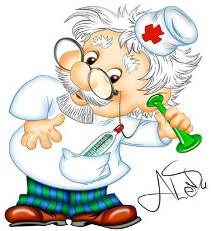 Упражнения для дыхательной гимнастики
Бегемотик. 
		ИП: лежа или сидя. Ребенок кладет ладонь на область диафрагмы и глубоко дышит. Вдох и выдох производится через носУпражнение может выполняться в положении сидя и сопровождаться рифмовкой:Сели бегемотики,
    потрогали животики.
   То животик поднимается (вдох), 
   То животик опускается (выдох).
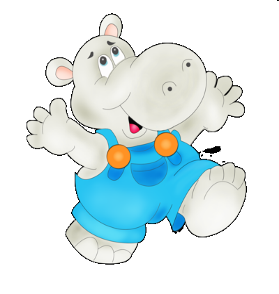 Упражнения для дыхательной гимнастики
Часики.
		 ИП: стоя, ноги слегка расставить, руки опустить. Размахивая прямыми руками вперед и назад, пропевают на одном дыхании «тик-так».
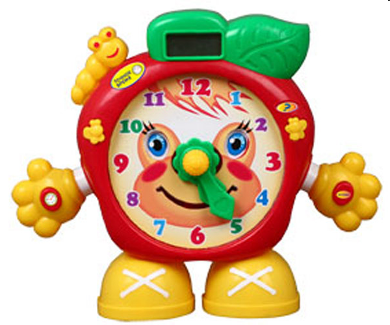 Упражнения для дыхательной гимнастики
Надуй шарик. 
		ИП: ребёнок сидит или стоит.  «Надувая шарик» широко разводит руки в стороны и глубоко вдыхает, затем медленно сводит руки, соединяя ладони перед грудью и выдувает воздух – ффф. «Шарик лопнул» - хлопнуть в ладоши, «из шарика выходит воздух» - ребенок произносит: «шшш», вытягивая губы хоботком, опуская руки и оседая, как шарик, 
	из которого выпустили 
	воздух.
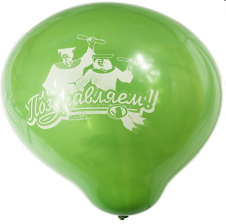 Упражнения для дыхательной гимнастики
Ворона. 
		ИП: ребёнок стоит прямо, слегка расставив ноги и опустив руки. Вдох - разводит руки широко в стороны, как крылья, медленно опускает руки и произносит на выдохе:
   «каррр», 
   максимально растягивая 
   звук [р].
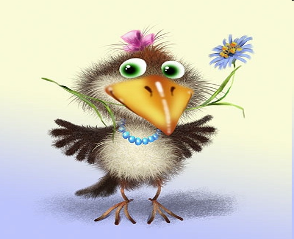 В работе с детьми дошкольного возраста дыхательная гимнастика может быть использована в различных режимных моментах:
На занятиях оздоровительного характера; 
Как часть физкультурного занятия или отдельные дыхательные упражнения  на физкультурном и музыкальном занятиях после нагрузки; 
В утренней гимнастике; 
После оздоровительного бега;
После дневного сна в сочетании с физическими упражнениями;
В работе с детьми дошкольного возраста дыхательная гимнастика может быть использована в различных режимных моментах:
В закаливающих мероприятиях; 
На занятиях по логоритмике;
В любой двигательной деятельности детей (между подвижными и спортивными играми на прогулке в зависимости от ситуации, времени года, состояния детей); 
В домашних условиях.
Спасибо за внимание!
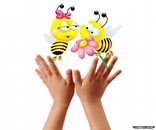 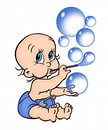